Творческая работа по конструированию ЛЕГОТема: ЗоопаркУчастники проекта :дети подготовительной группы     Воспитатель; Кичина Людмила ВладимировнаГБОУ школа №1022
Занятия по конструированию из Лего с детьми проводятся 
2 раза в месяц . Тема занятия соответствует теме недели.
Выбранная мною тема прошла через все образовательные области и длилась на протяжении двух месяцев.
План работы.
- Беседы о животных зоопарка с использованием наглядных материалов.
- Просмотр мультимедийного материала.
- Чтение художественной литературы.
- Взаимодействие с родителями: посещение Московского зоопарка.
- Составление рассказов по сюжетным картинам.
- Рассказы детей об увиденных в зоопарке животных.
- Дидактические игры.
- Изо-деятельность на тему "Кого я видел в зоопарке" (рисование, лепка, аппликация).
- Сюжетно-ролевые игры с использованием деревянных фигурок животных из набора "Зоопарк".
- Подвижные игры.
- Театрализованная деятельность.
- Строим зоопарк и животных из Лего-конструктора.
Перечень занятий. 
Занятие 1. "Строим вольеры для животных"(по схемам).
Занятие 2. "Хищники: строим львов и тигров".
Занятие 3 ."Травоядные животные"(строим жирафа).
Занятие 4. "Рыбы"(строим золотую рыбку по сказке А.С.Пушкина "Сказка о рыбаке и рыбке".
Начало занятия
Семья жирафов
Друзья
Зебра
Жираф
Загон для животных
друзья
слон
лошадь
Мини-выставка
Кабинет дополнительного образования
Свободная тема
Свободная тема
Пожарная часть
Наша комната
Свободная тема
Мой дом
Мамонт
Свободная тема
Кафе
Лошадь везет людей
Спасибо за внимание !
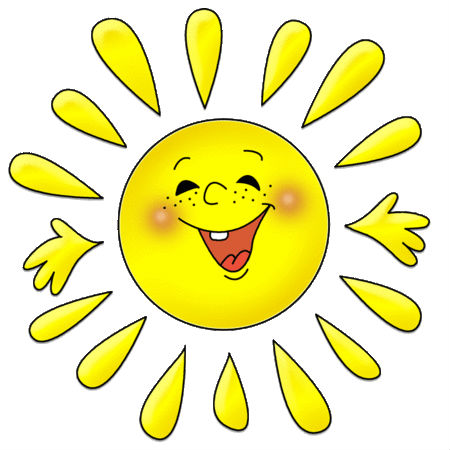